Le patriotisme économique : nationalisme banal et communauté imaginaire
Frédéric Claisse
Chercheur post-doctorant PDR (F.R.S-FNRS)
Université de Liège

Septième Congrès triennal de l’ABSP
Mons (UCL-Mons & UMons)

3-4 avril 2017
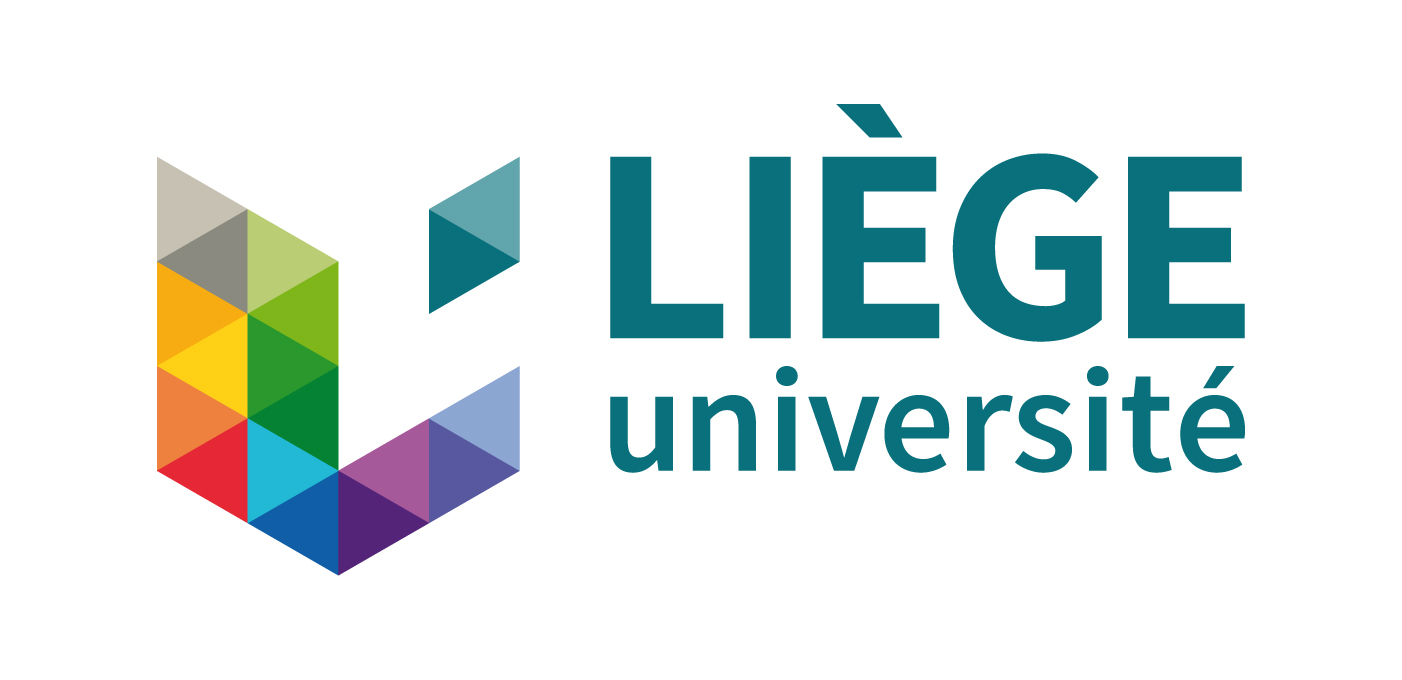 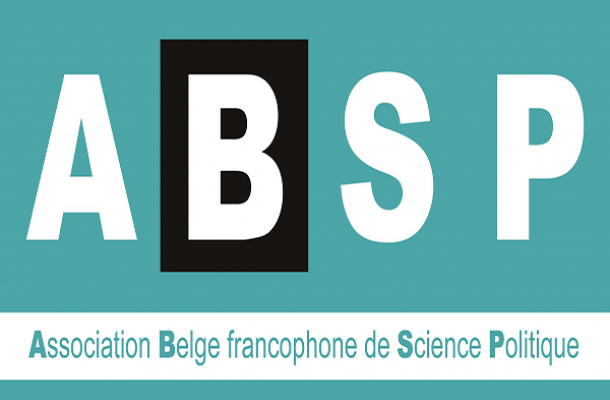 « Patriotisme économique »
« Ensemble, nous allons envisager toutes les manières de renforcer encore la cohésion de notre économie.

Quand j’en appelle au patriotisme économique, ce n’est pas pour la beauté du geste, mais parce que les études menées par nos universités et notre Institut de statistiques et de prospective démontrent que nous n’engrangeons pas encore tous les fruits de notre action. (…) 

Il ne s’agit en aucune manière d’un repli sur soi. Nous restons une terre d’accueil pour tous ceux qui veulent investir chez nous, et nous voulons nous projeter toujours plus sur la scène internationale. Mais si l’on veut remailler notre tissu économique, et le faire en luttant contre les dérèglements climatiques, nous devons relocaliser la production autant qu’il est possible, et ancrer nos entreprises dans nos territoires. » 

(Fêtes de Wallonie : Discours de Paul Magnette, 19/09/2016)
« Nationalisme d’ouverture »
« Rudy Demotte, clamant qu'il rejette tout nationalisme "pur et dur", décrit un nationalisme "positif" qui "donne aux Wallons la confiance dont ils manquent parfois", souligne le socialiste pour qui "aujourd’hui, on commence à parler (de son identité) avec fierté... ».

Si le nationalisme wallon est l'expression d'une réalité, celle d'un "peuple uni", il ne se construirait pas par opposition à l'autre et ne serait dès lors pas un terme péjoratif. "Cet esprit est un esprit d’une brique dans un mur. C’est une pièce qui consolide finalement l’ensemble", poursuit-il.

La version wallonne contraste avec son pendant flamand. Ce dernier est l'expression du "repli", caractérisé par "le rejet de l''autre" et "est devenu une espèce de venin pour la Belgique", analyse Rudy Demotte. »
 
Le Soir, « Le nationalisme d'ouverture 
versus le nationalisme de repli, selon Demotte », 21/08/2013
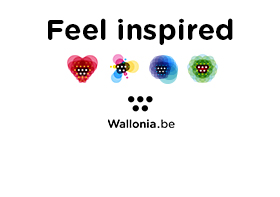 unwaved flag
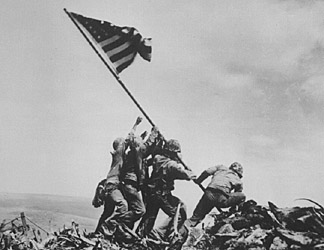 waved flag
Le nationalisme banal comme système de signes
« Je suis chez le coiffeur, on me tend un numéro de Paris-Match. Sur la couverture, un jeune nègre vêtu d’un uniforme français fait le salut militaire, les yeux levés, fixés sans doute sur un pli du drapeau tricolore. Cela, c’est le sens de l’image. Mais, naïf ou pas, je vois bien ce qu’elle me signifie : que la France est un grand Empire, que tous ses fils, sans distinction de couleur, servent fidèlement sous son drapeau, et qu’il n’est de meilleure réponse aux détracteurs d’un colonialisme prétendu que le zèle de ce noir à servir ses prétendus oppresseurs. Je me trouve devant un système sémiologique majoré : il y a un signifiant, formé lui-même, déjà, d’un système préalable (un soldat noir fait le salut militaire français) ; il y a un signifié (c’est ici un mélange intentionnel de francité et de militarité) ; il y a enfin une présence du signifié à travers le signifiant. »

R. Barthes (1957), Mythologies, p. 201.
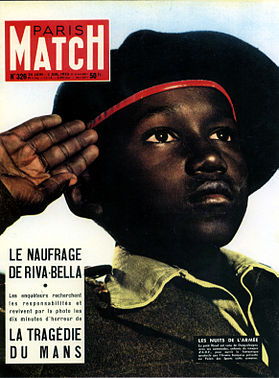 Nationalisme banal et présence des signes
“The young soldier was saluting a single flag in a unique instant, which was caught by the photographer. Thousands upon thousands of the Paris-Match flag were distributed, gazed at and discarded. They join other flags, some of which do have recognizable, signalling functions. The French Tricolor, when displayed on loaves of bread, can indicate an approved standard of baking, or pain de tradition française. When the government gives such flags lettres de noblesse, as Monsieur Balladur’s did in September 1993, the Tricolor not only signals the quality of baking; it also flags the quality of the national tradition and the quality of the national state, benevolently supervising the daily bread of its citizenry”

M. Billig (1995), Banal Nationalism, p. 40
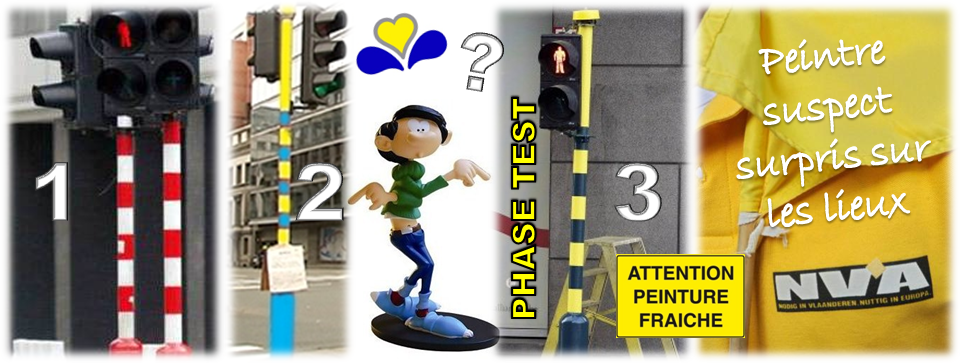 Communautés imaginées:les cartes
« Le second avatar fut la carte considérée comme un logo. Ses origines étaient relativement récentes, puisqu’elles résidaient dans une pratique des États impériaux qui, sur les cartes, marquaient leurs colonies aux couleurs impériales. Sur les cartes impériales de Londres, les colonies britanniques étaient généralement rose-rouge, les françaises violet, les hollandaises brun-jaune, et ainsi de suite. Ainsi colorée, chaque colonie apparaissait comme une pièce détachable d’un puzzle. Cet effet de "puzzle" se normalisant, chaque "pièce" pouvait être entièrement détachée de son contexte géographique. (…) Signe pur, non plus compas pour le monde. Sous cette forme, la carte entrait dans une série reproductible à l’infini, susceptible d’être transférée aux affiches, aux sceaux officiels, aux en-têtes de lettres, aux couvertures de revues et de manuels, aux nappes et aux murs des hôtels. Aussitôt reconnaissable, partout visible, le logo-carte pénétra profondément l’imagination populaire, formant un puissant emblème pour les tout jeunes nationalismes anticoloniaux. » 

B. Anderson (1983), L’imaginaire national, p. 178.
Enrichissement et mise en récit
« Le tourisme haut de gamme bénéficie de la transformation d’un nombre toujours croissant de bâtiments en monuments historiques et d’espaces en "lieux de mémoire". Cette transformation appelée mise en tourisme se traduit par le passage de lieux "bruts" à des lieux dotés d’un récit, élaboré en général par des historiens professionnels, et qui donne à vivre une "expérience" aux visiteurs, dès lors qu’il est mis en scène, en recourant notamment aux moyens numériques, et produisant une "réalité augmentée". L’efficacité de ces récits permet par exemple de mettre en tourisme des espaces souvent peu attractifs en tant que tels car avec peu de monuments et faiblement ensoleillés, mais qui sont autant d’anciennes scènes de guerre, notamment de la Première Guerre mondiale »

L. Boltanski et A. Esquerre (2017), Enrichissement, p. 44
Identité narrative +
le passé comme gisement/ressource
recours à l’imaginaire et au storytelling
.
« Petites mythologies 
belges »
.
	Économie 
	de l’enrichissement
.
Nationalismes historiques (XIXe)
Mouvements nationalistes (XXe-XXIe)
Faible intensité 
« Banal nationalism »
			mindless
Forte intensité
« Hot nationalism »
mindful
.
Nation-branding
.
National-libéralisme
(N-VA)
.
post-nationalisme
.
Patriotisme économique
wallon
Identité narrative -
valeur actuelle de la nation
faible recours à l’imaginaire et au storytelling
N-VA : un libéral-nationalisme
« Dans le domaine socioéconomique, la N-VA place la responsabilité au centre. Nous croyons aux mérites d’une économie de marché et estimons que les pouvoirs publics doivent donner toutes leurs chances aux individus et aux entreprises afin d’être en mesure de prendre des initiatives. »

« La N-VA croit résolument en la force d’une communauté. Nous sommes un parti fédérateur de communauté. Cette caractéristique est généralement considérée en Europe comme conservatrice et, malheureusement, le plus souvent empreinte d’une connotation péjorative. Nous pensons pourtant que les individus ont besoin d’une communauté au sein de laquelle ils se sentent à leur place, qui prend soin d’eux et qui leur offre un certain équilibre dans un monde sans cesse en évolution qui peut représenter une menace pour les personnes faibles sur le plan économique, culturel et politique. »

Source: site de la N-VA, section FAQ (version française)
« Petites mythologies belges »
« Bons premiers dans ce concours [de petitesse] : les Wallons. D’ailleurs, s’il est un mot wallon par excellence, ce ne peut être que "petit" (qu’il convient, alors, d’écrire et de prononcer "ptit"). La Wallonie est sans doute le seul pays au monde à s’être doté d’un hymne national où ce qui est célébré, c’est la petitesse. Là où les États réputés normaux s’enorgueillissent de leur grandeur, de préférence soulignée par le sang, le pacifique Wallon se déclare "fier de sa petite patrie". Et si, des deux chansons les plus emblématiques de sa culture, l’une est celle où il demande qu’on le laisse pleurer, dans l’autre il se rencogne sur un "petit banc". »

J-M. Klinkenberg (2009), Petites mythologies belges, p. 87.